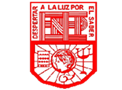 Escuela Normal de Educación Preescolar.
Licenciatura en educación preescolar.
Ciclo escolar 2021.
 
Asignatura: Estrategias para la exploración del mundo social.
 
Titular: Ramiro García Elías.
 
Unidad 2: La familia: el primer espacio social de las niñas y niños de preescolar.
 
Alumno: Lucia del Carmen Laureano Valdez.
 
 Número de lista:13           Semestre: 4°       Sección: ”A”
 
Trabajo: Documental Bebés.
Saltillo, Coahuila a fecha 13/05/2021.
Conclusiones:
Es un documental que me gusto mucho, a pesar de no tener sonido, fácilmente con la observación se pueden identificar distintos puntos. Me sorprende como en cada cultura y país cambian las costumbres en el aspecto del nacimiento y crecimiento de los niños en su primer etapa. 
Este documental se observa la vida de 4 bebés con la misma edad, su desarrollo en el primer año y en verdad estoy sorprendida como en cada país Mongolia, Namibia, Estados Unidos y Japón todo es diferente desde el momento de dar a luz. 
El como uno piensa solo en como vive, pero nunca nos ponemos a pensar en como es en otros lugares, en verdad estoy muy sorprendida, encantada y agradecida con quien hizo este documental, despertó en mi muchas emociones y me interese muchísimo al verlo, logro captar mi atención rápido.
Logré observar como a pesar de cada contexto los niños son felices a su manera y que su desarrollo es distinto pues nadie somos iguales y tenemos diferente maduración; además cada uno hace la socialización con su contexto.